Презентация по технологии в 6 классе    «Растение в интерьере жилого дома».
Тема: «Комнатные растения в интерьере квартиры и технология их выращивания на примере в кабинете технологии.»Чтобы растения дольше сохраняли свои декоративные качества и были здоровыми, за ними необходимо правильно ухаживать. А для этого  нужно знать особенности каждого растения и требования к условиям содержания. Самая распространённая  технология выращивания комнатных растений – в почвенном грунте.
Растения в интерьере кабинета технологии
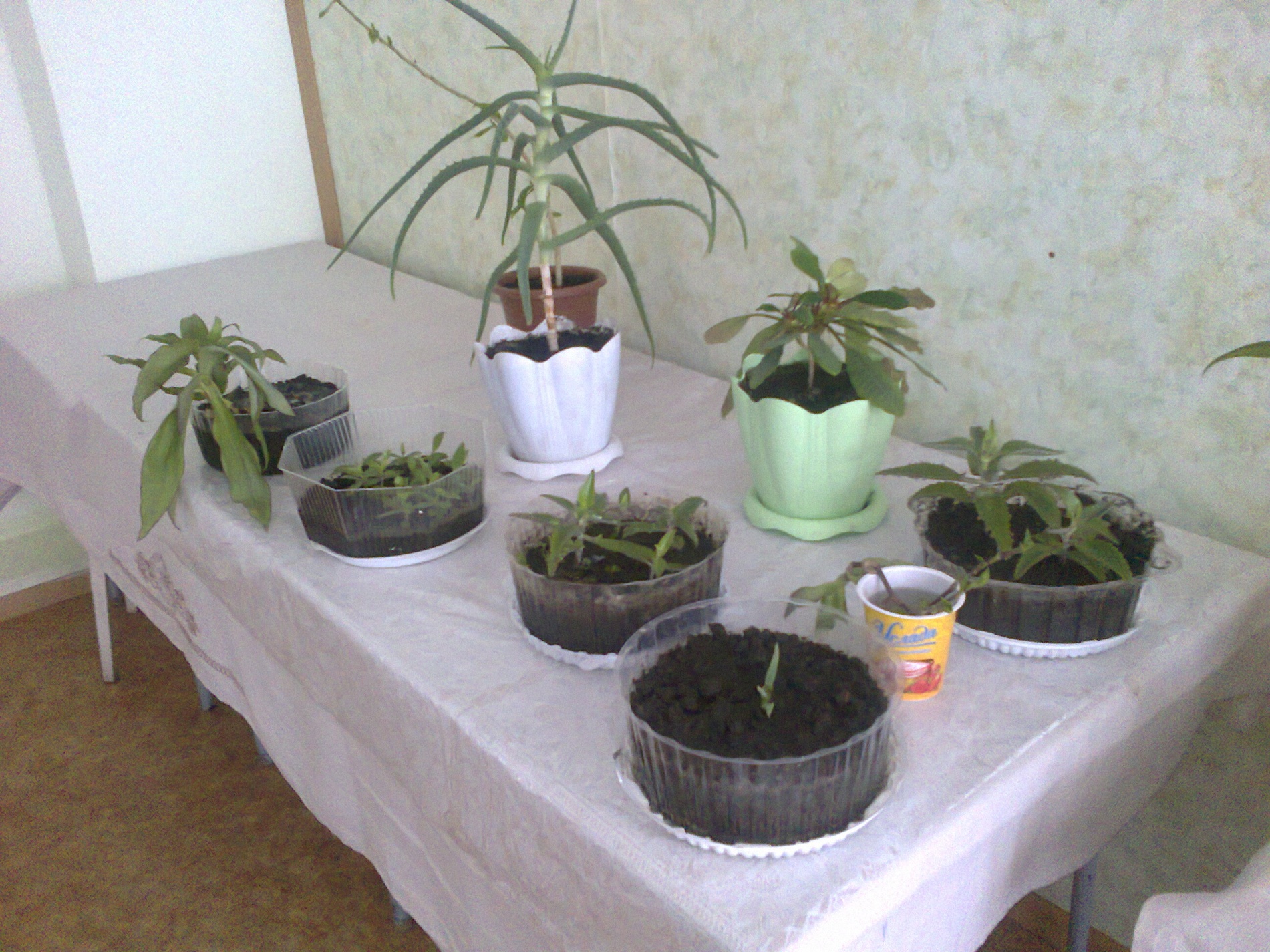 Растения в интерьере кабинета технологии
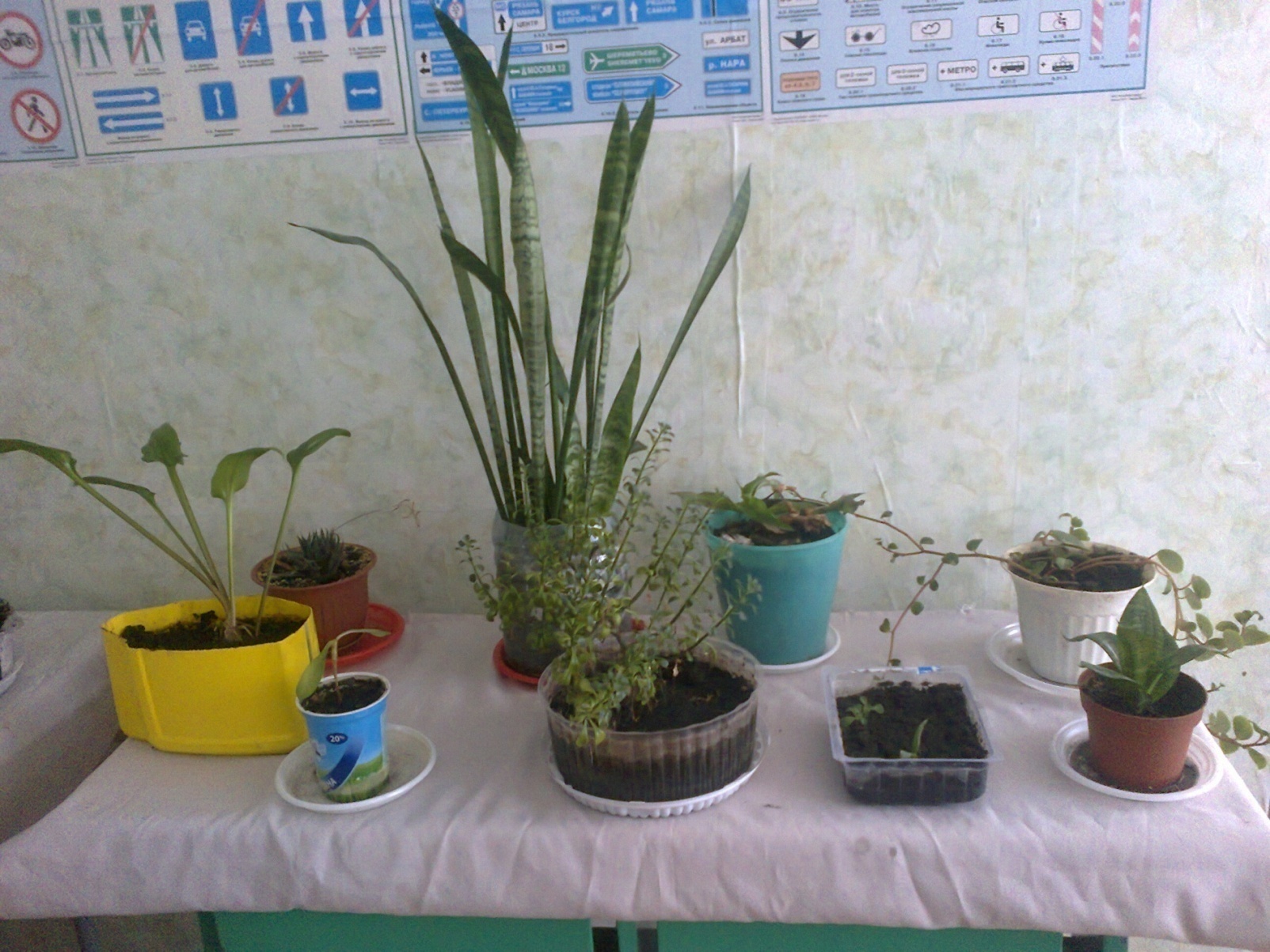 Золотой Ус – растение светолюбивое и влаголюбивое, размножается черенками и прикорневыми побегами. Прямостоячие побеги по внешнему виду смахивают на побеги кукурузы. Расположенные поочерёдно листья растения ярко-зелёного окраса и очень длинные. Цветение растения      происходит очень редко, но очень красиво и остаётся впамяти надолго.
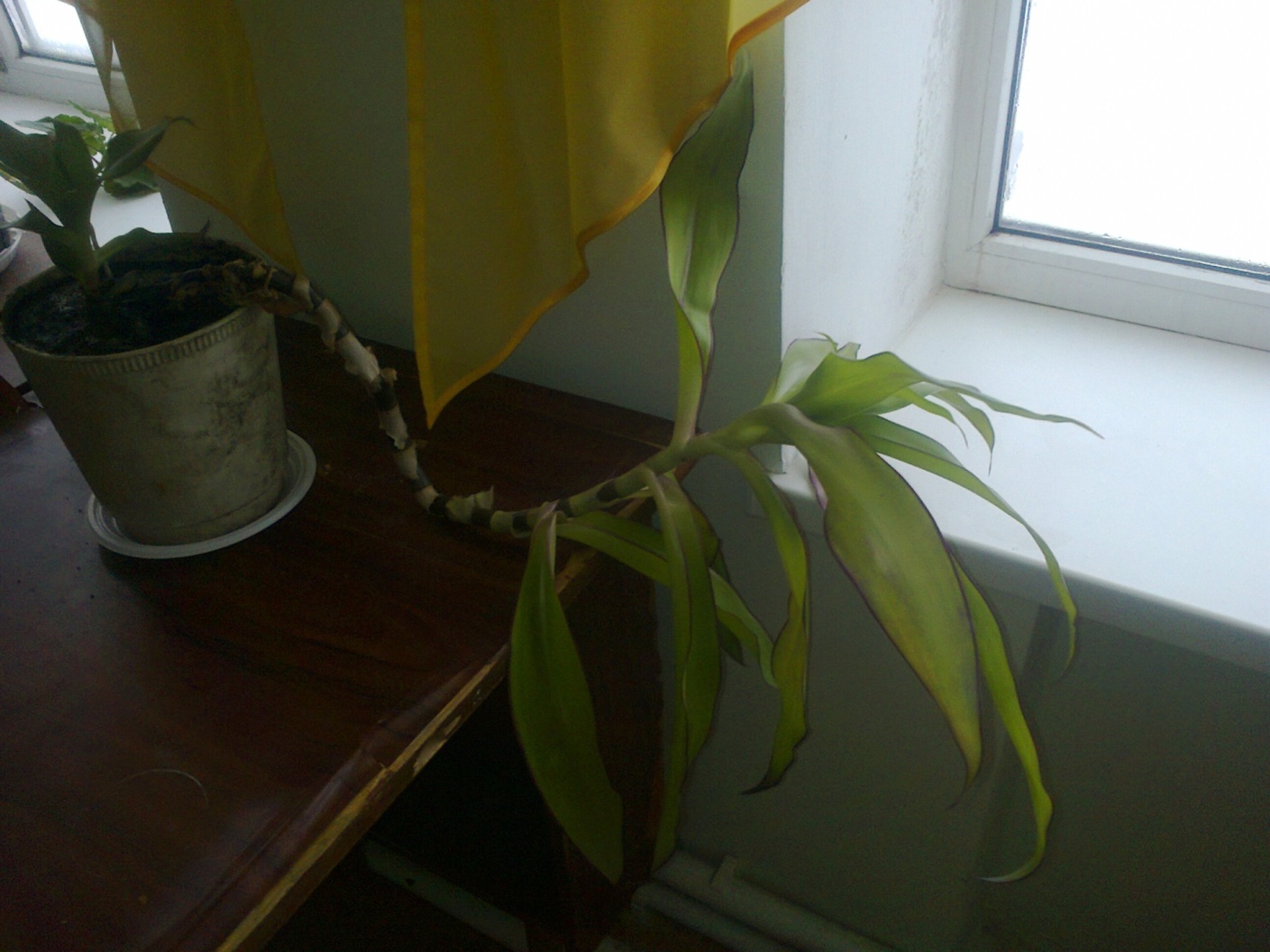 Растения в интерьере кабинета технологии
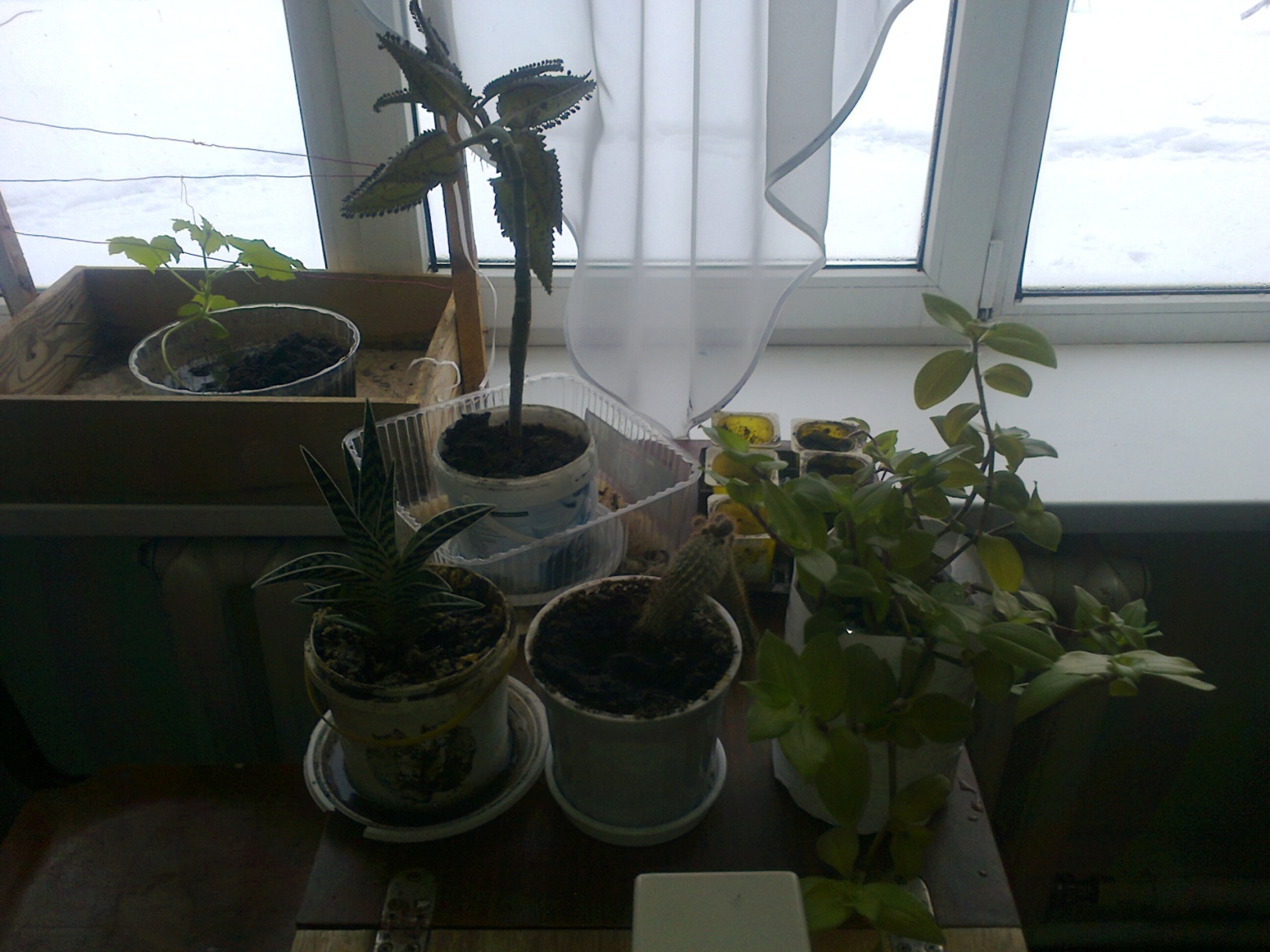 Растения в интерьере кабинета технологии
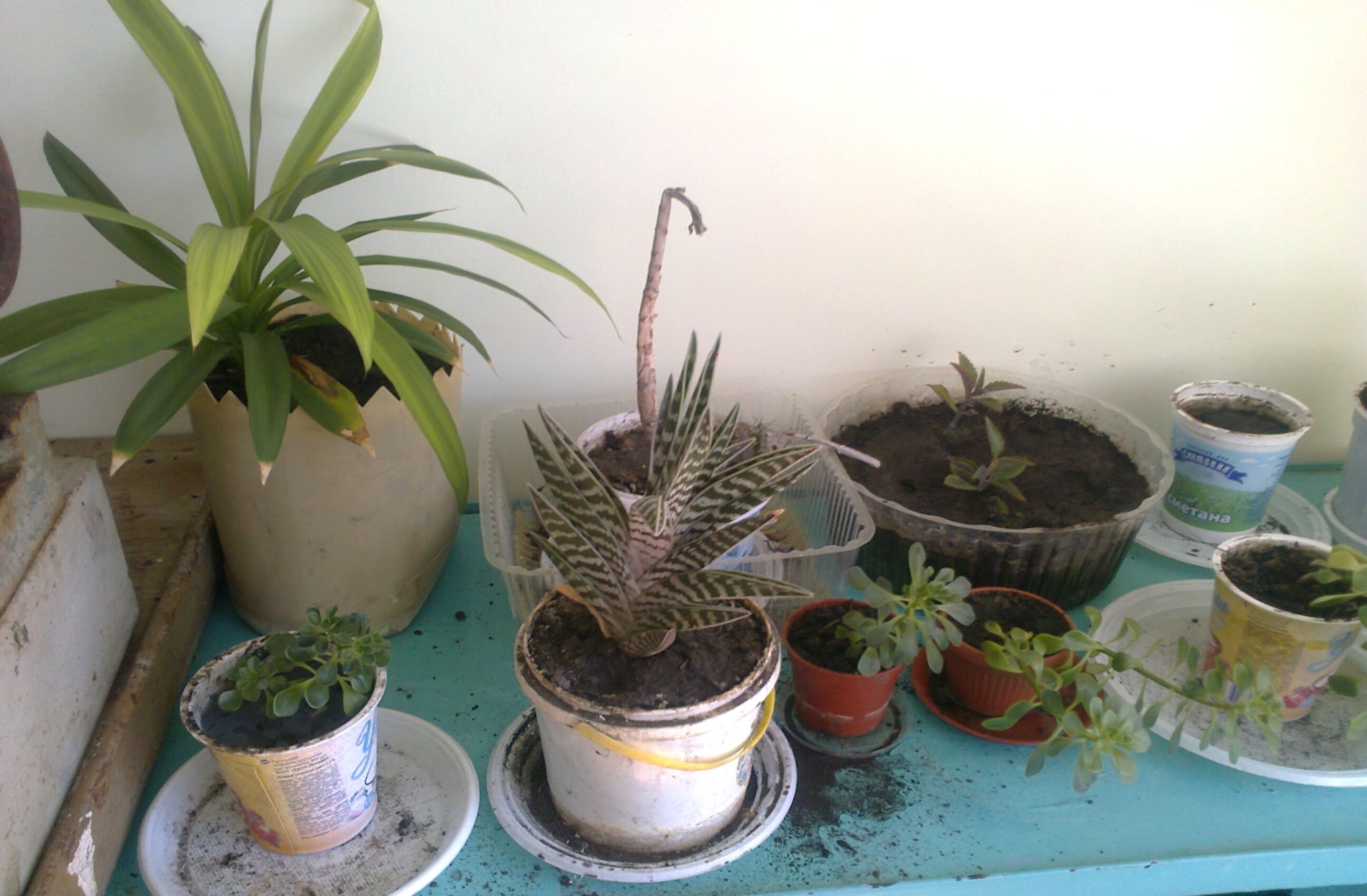 Герань комнатная (пеларгония) идеальный цветок для начинающих. Неприхотливая, обильно и долго цветущая.
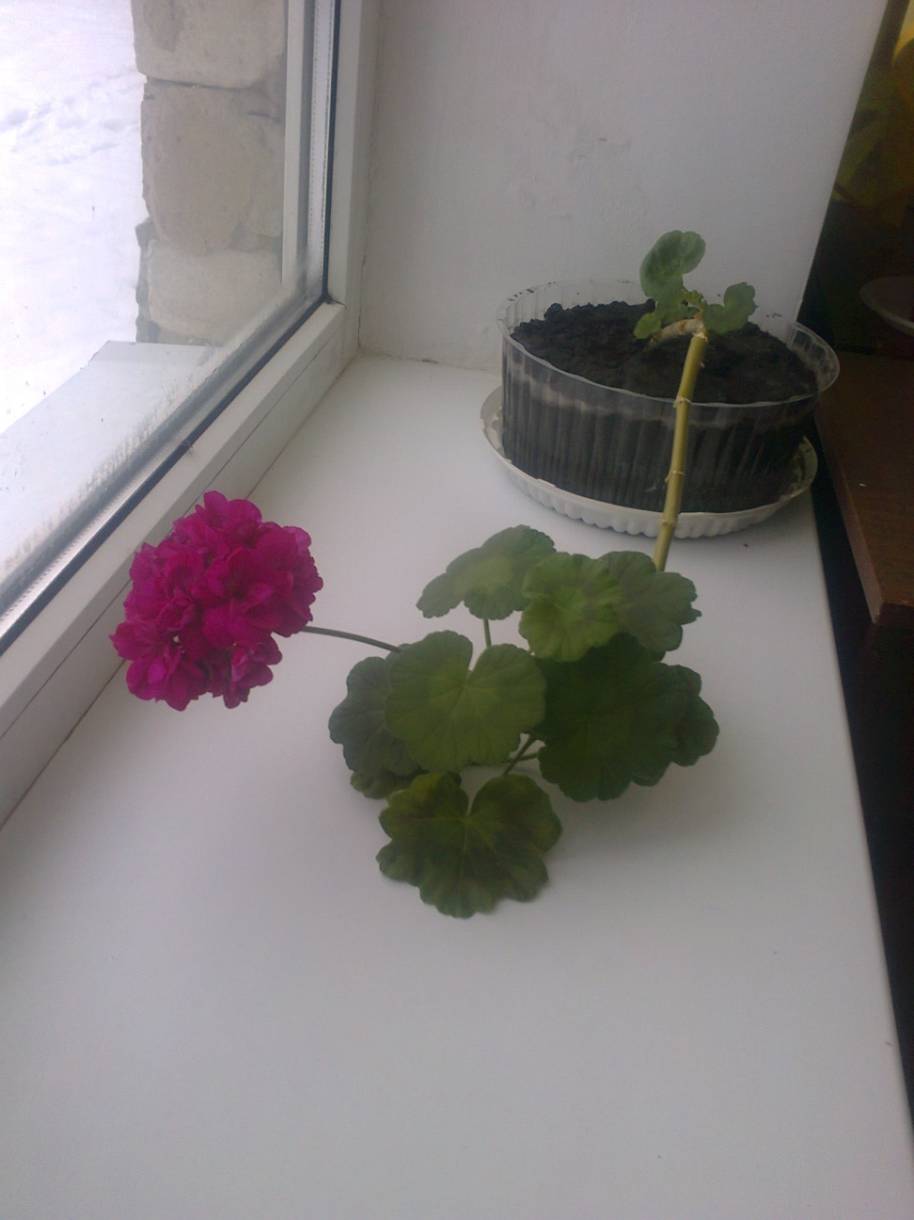 Выполнил учитель технологии Горшков И. Г.МКОУ Орловская СОШ им. И. Ф. Жужукина.